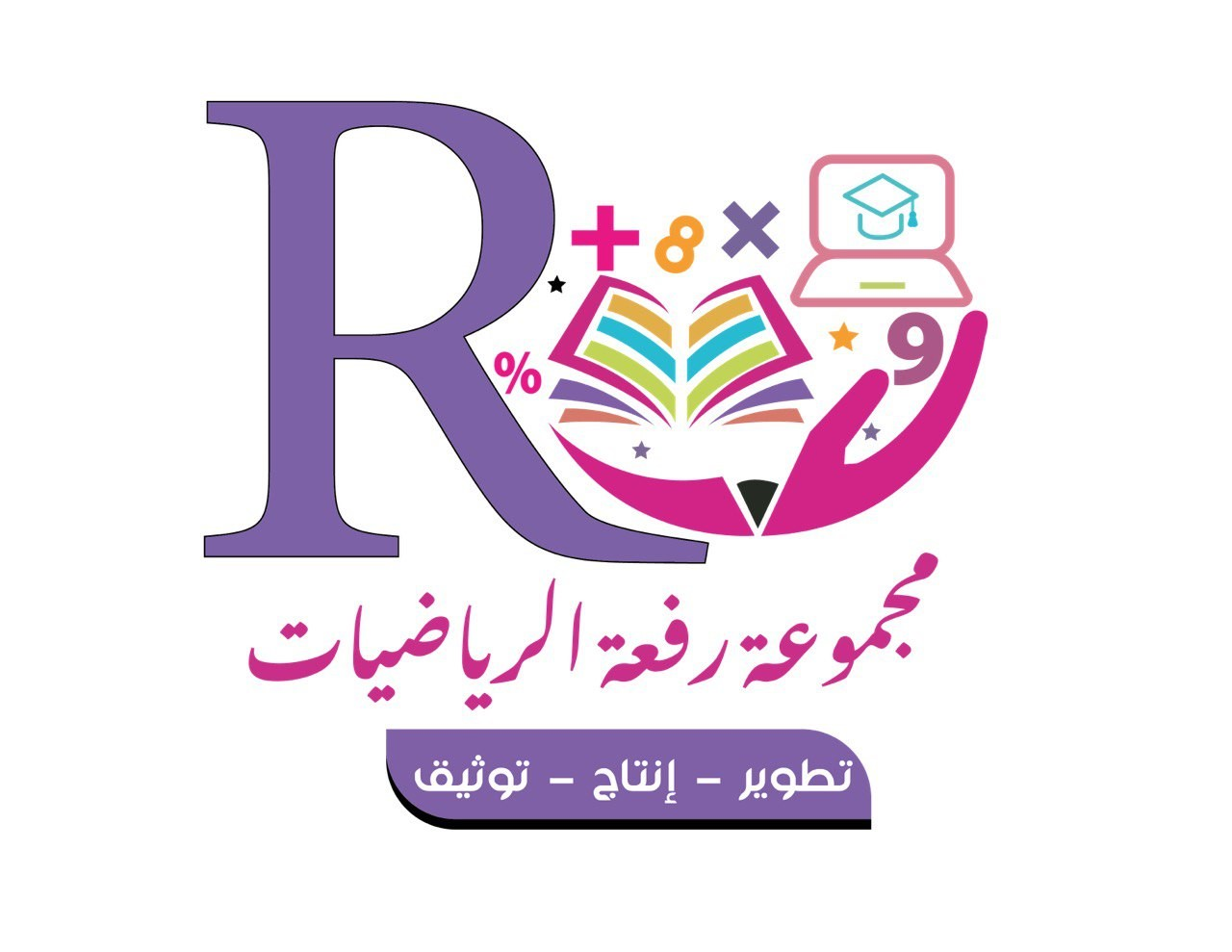 مهاراتي
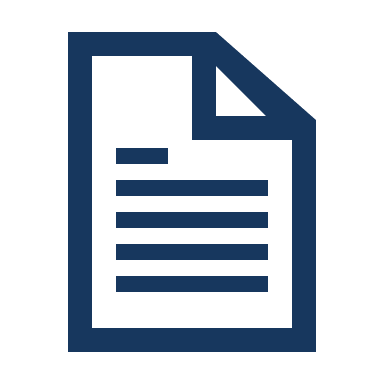 مهارة ( 18 ) : حل مسائل حول الزمن المنقضي .
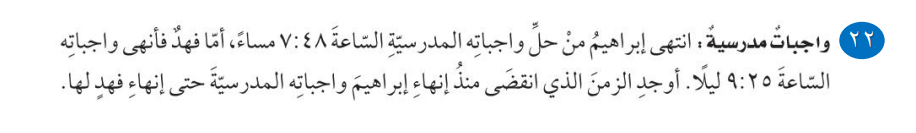 إعداد : أ/ هبه المزيد 
صفحة 13
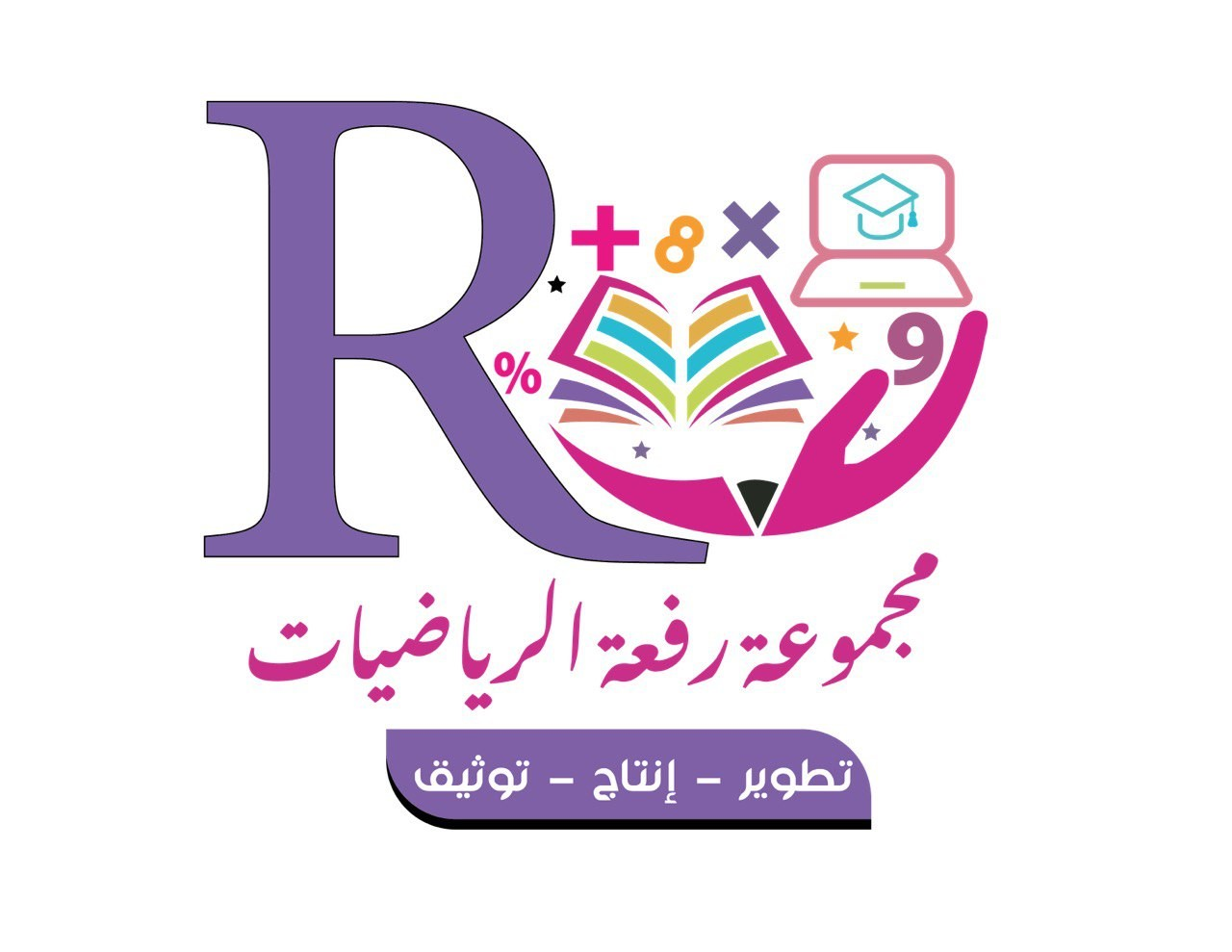 الدرس ١٢ – ٣ : مساحة المُستطيل والمُربَّع
نشاط
على اللوحات المسمارية أكون مستطيلاً أبعاده 4 وحدات ،
 و 3 وحدات ؟

 ما طول المستطيل ؟

ما عرض المستطيل ؟

أوجد محيط المستطيل ؟

ما الطريقتان المستعملتان لإيجاد محيط المستطيل ؟

أكون مربعاً على اللوحة المسمارية ؟

ما المعادلة التي يمكن استعمالها لإيجاد محيط المربع ؟
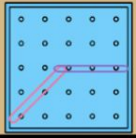 إعداد : أ/ نوره الأكلبي
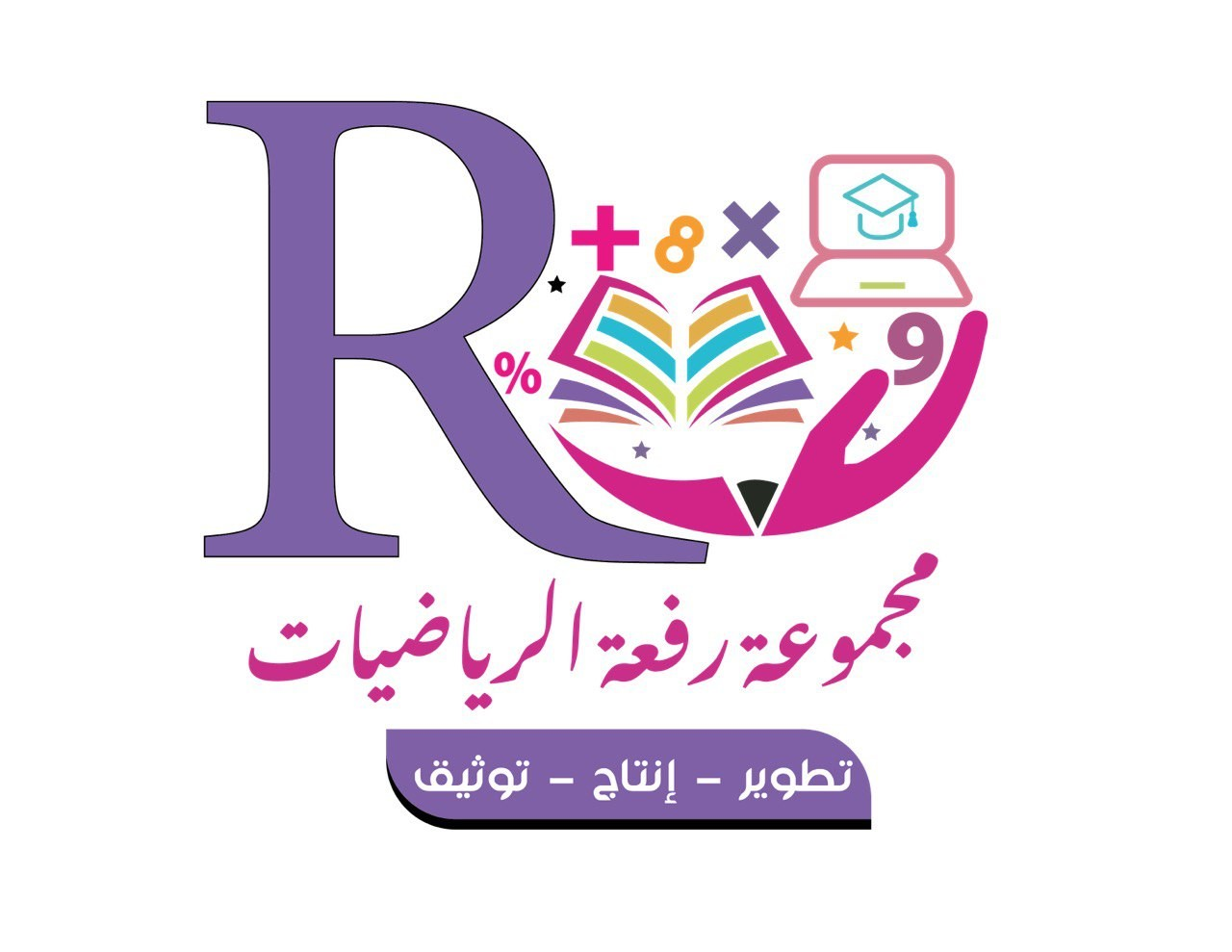 الدرس ١٢ – ٣ : مساحة المُستطيل والمُربَّع.
تـــشـــويـــــقــــه
إعداد : أ/ نوره الأكلبي
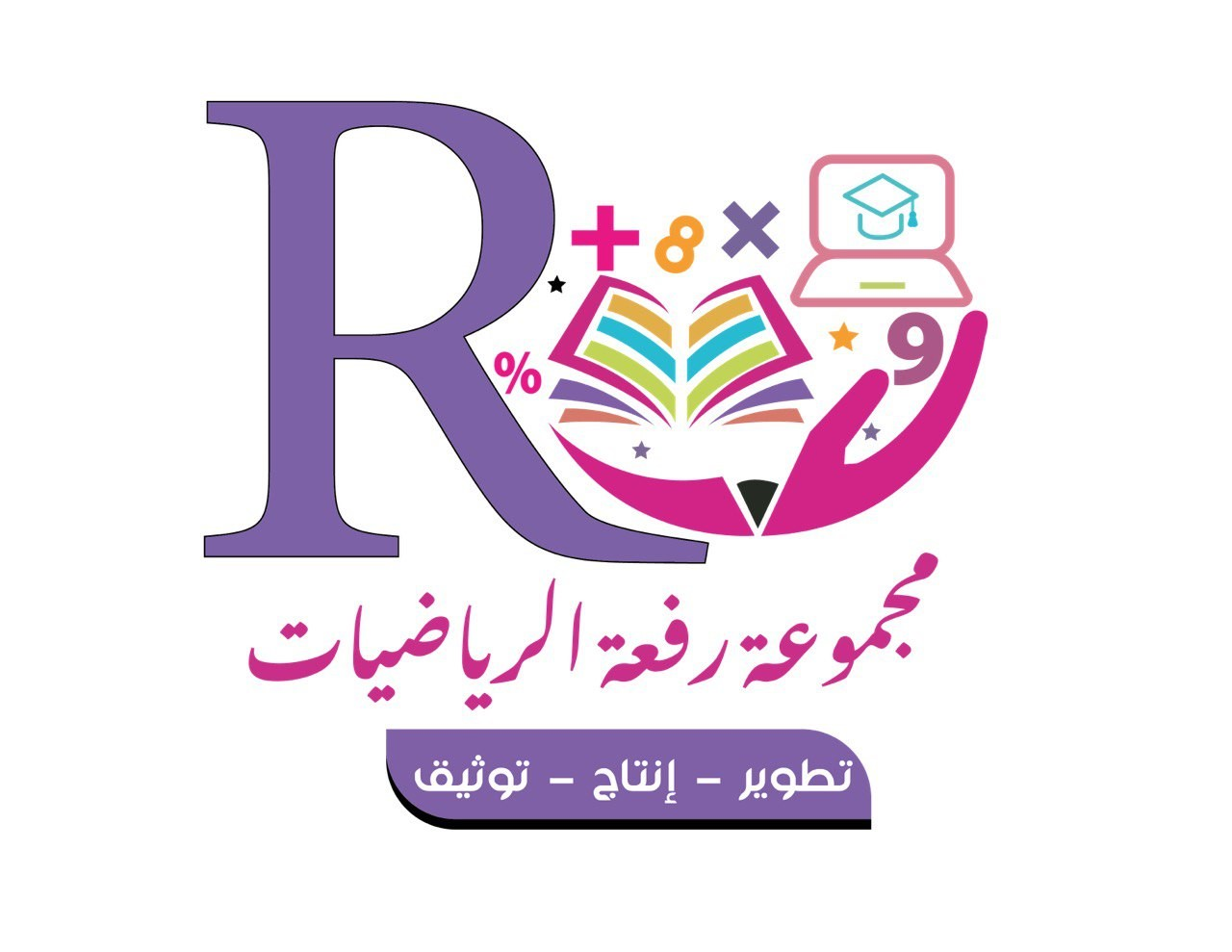 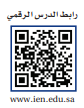 رابط الدرس 
الرقمي
استعِد:
فِكْرَةُ الدَّرْسِ :
أجدُ مساحةَ المُستطيلِ
 والمُربَعِ.
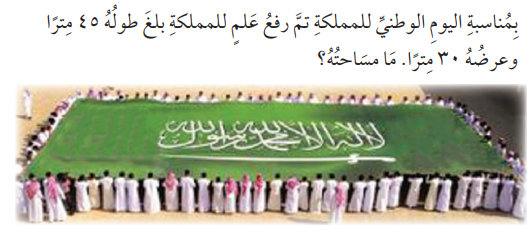 المُفرداتُ :
المساحةُ.
صفحة ١٢٠
إعداد : أ/ نوره الأكلبي
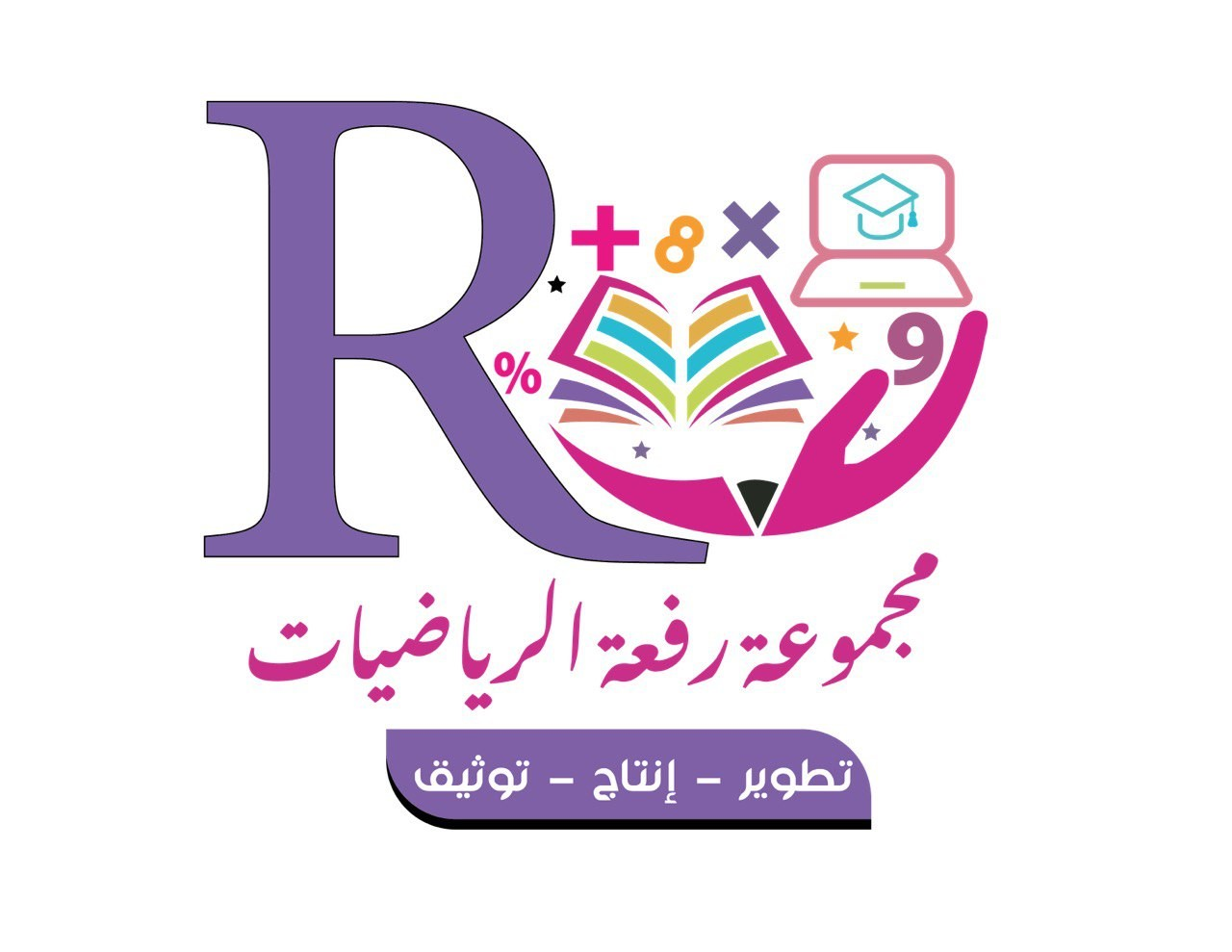 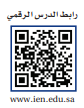 رابط الدرس 
الرقمي
استعِد:
فِكْرَةُ الدَّرْسِ :
أجدُ مساحةَ المُستطيلِ
 والمُربَعِ.
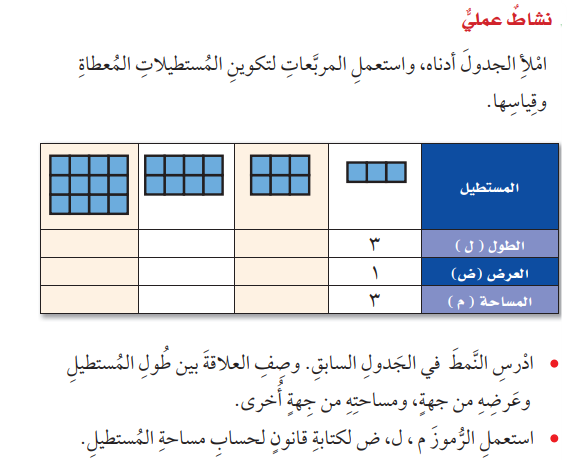 المُفرداتُ :
المساحةُ.
صفحة ١٢٠
إعداد : أ/ نوره الأكلبي
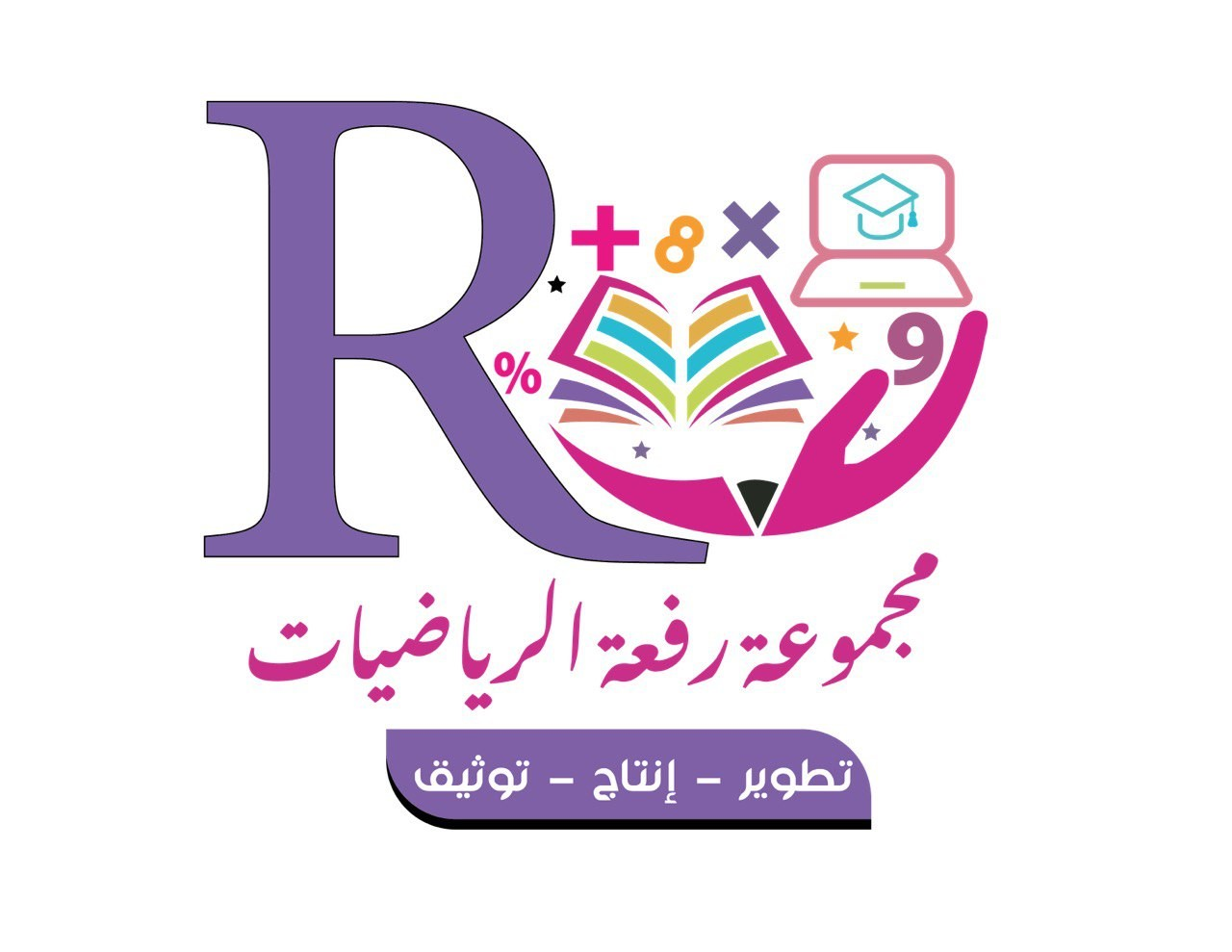 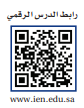 رابط الدرس 
الرقمي
استعِد:
فِكْرَةُ الدَّرْسِ :
أجدُ مساحةَ المُستطيلِ
 والمُربَعِ.
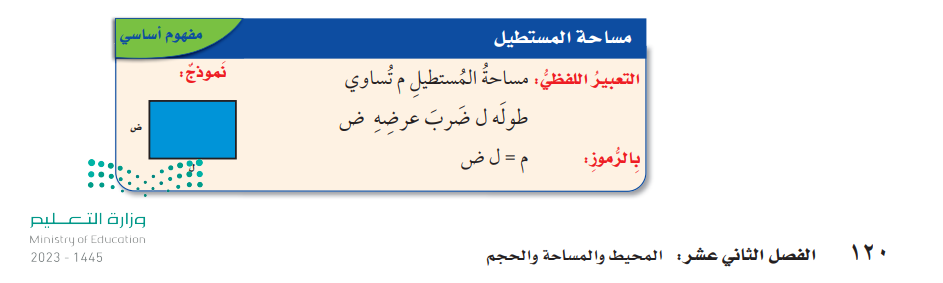 المُفرداتُ :
المساحةُ.
صفحة ١٢٠
إعداد : أ/ نوره الأكلبي
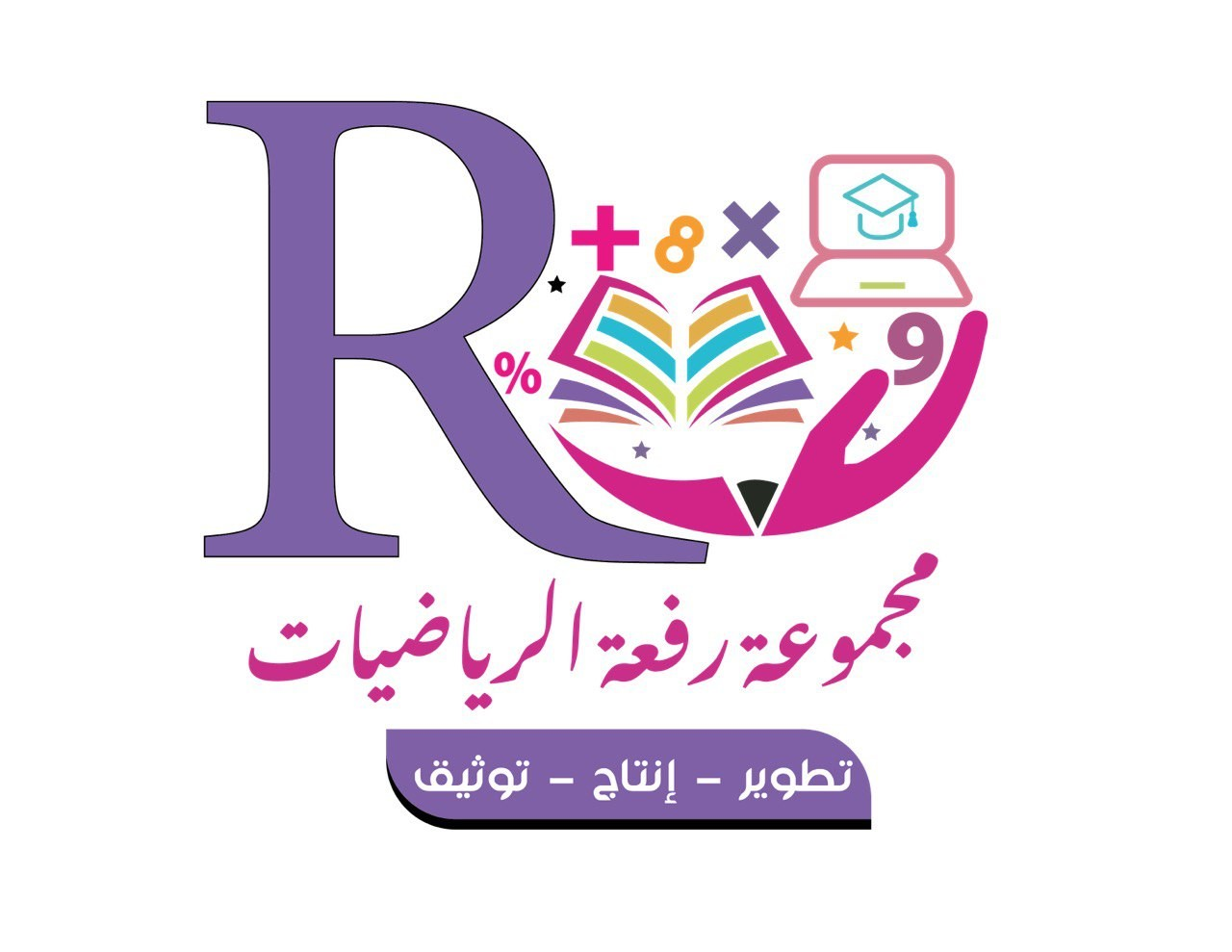 مثالُ مِن واقِعِ الحَياةِ : مساحةُ المُستطيلِ .
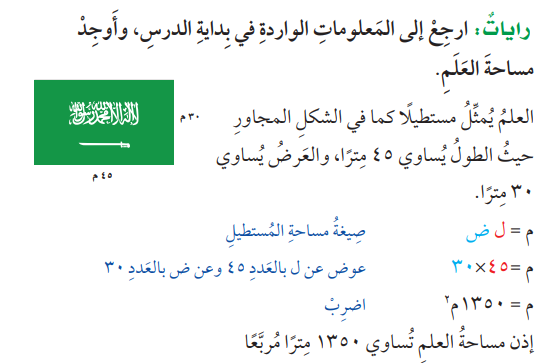 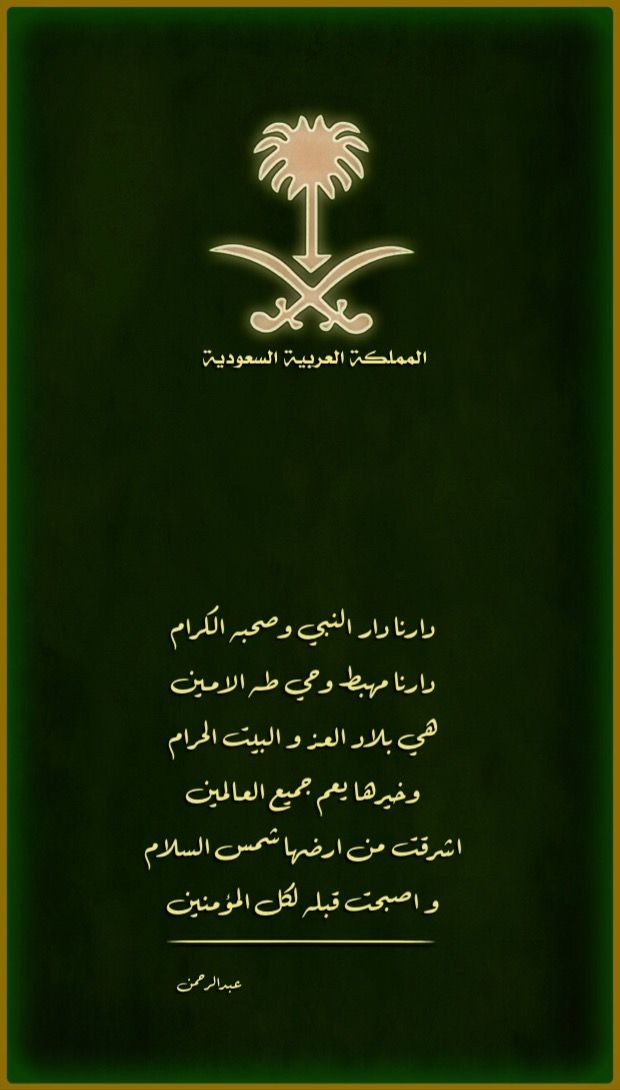 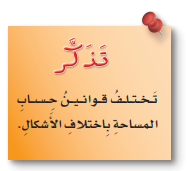 صفحة ١٢١
إعداد : أ/ نوره الأكلبي
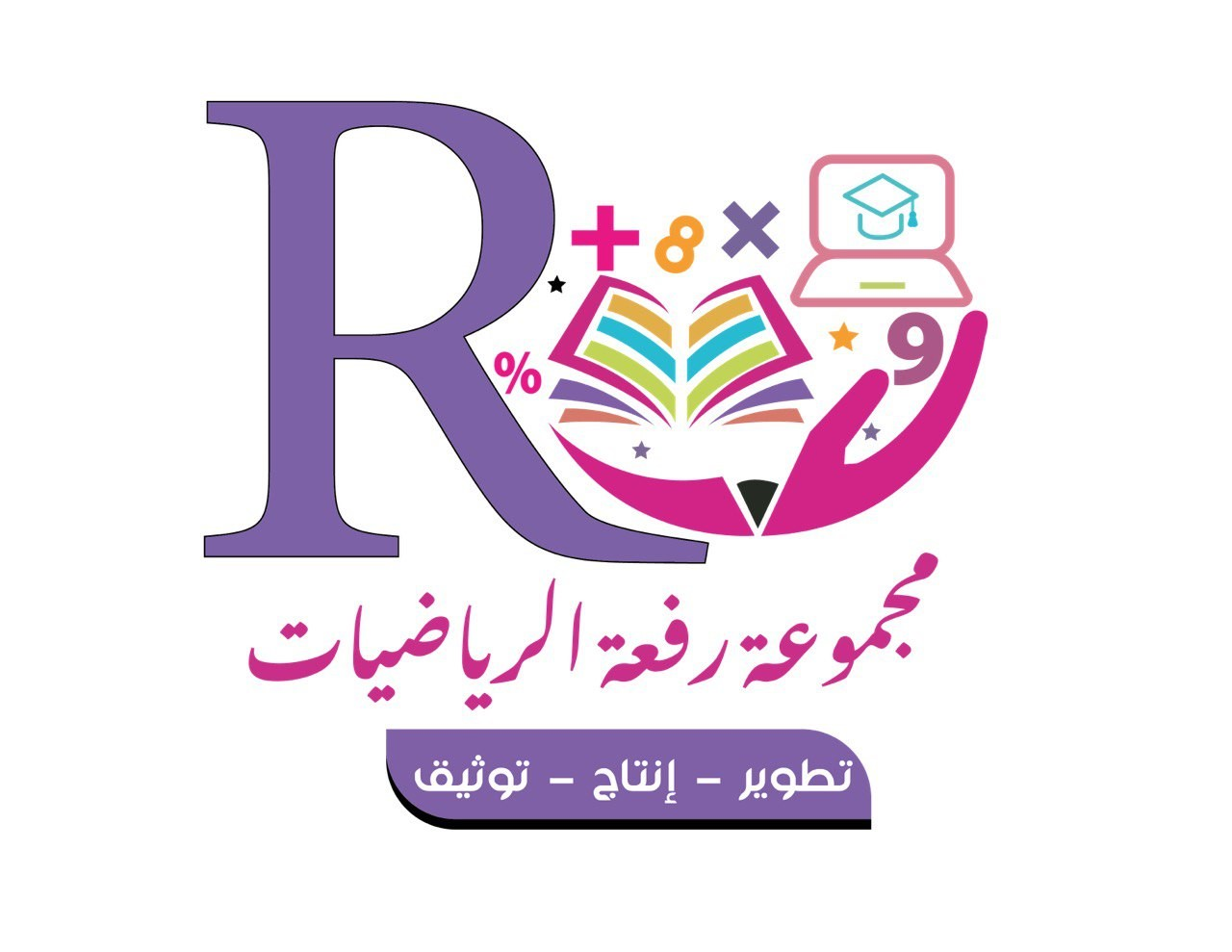 مثالُ مِن واقِعِ الحَياةِ : مساحةُ مُــــربَــــعٍ .
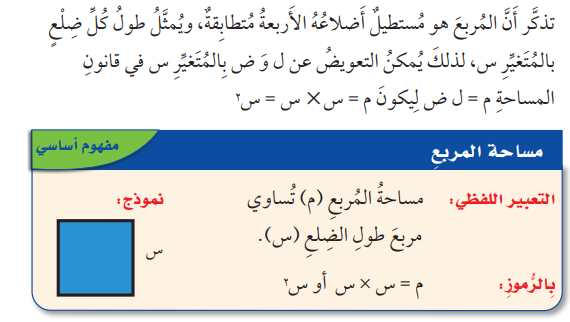 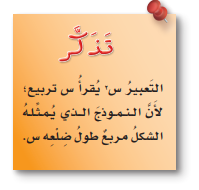 صفحة ١٢١
إعداد : أ/ نوره الأكلبي
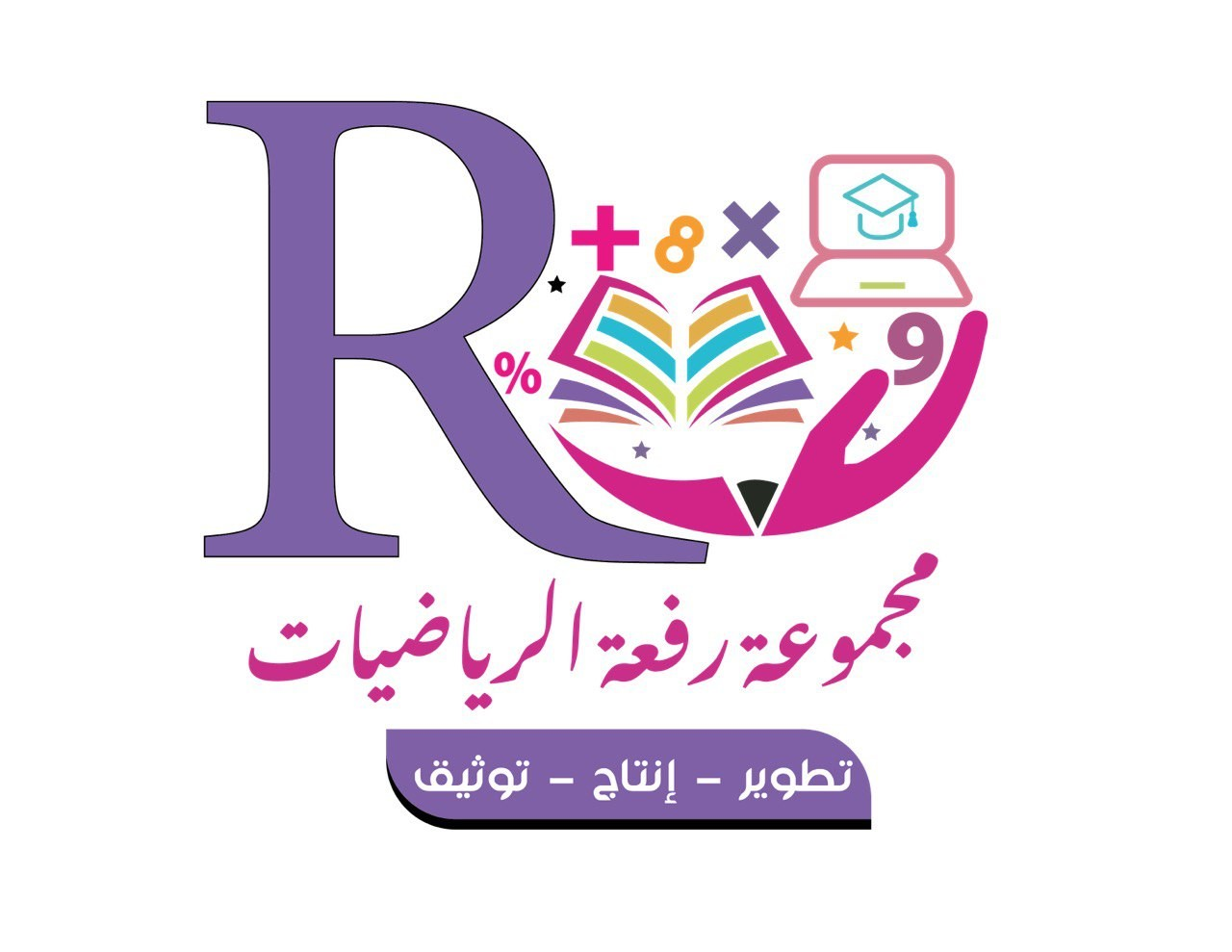 مثالُ مِن واقِعِ الحَياةِ : مساحةُ مُــــــربَــــــعٍ  .
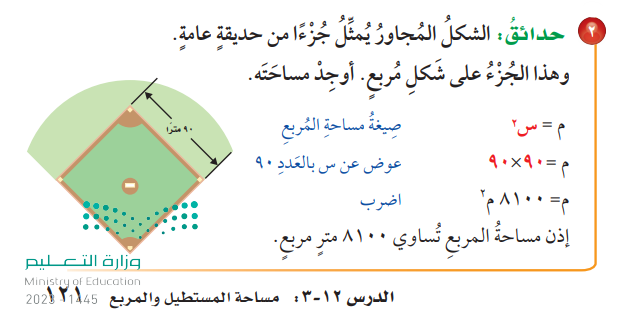 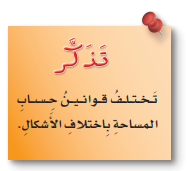 صفحة ١٢١
إعداد : أ/ نوره الأكلبي
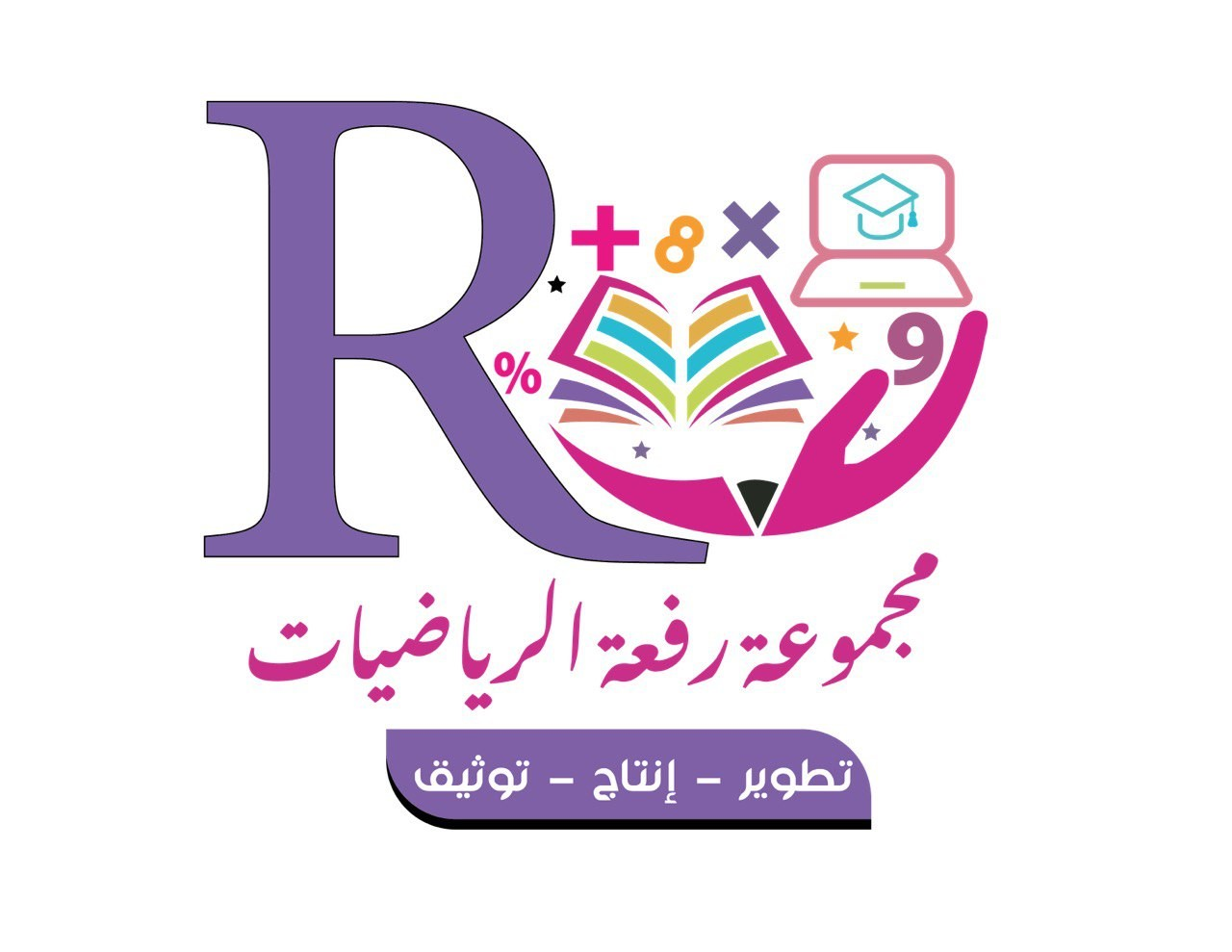 تــــــأكّــــــــــدْ :
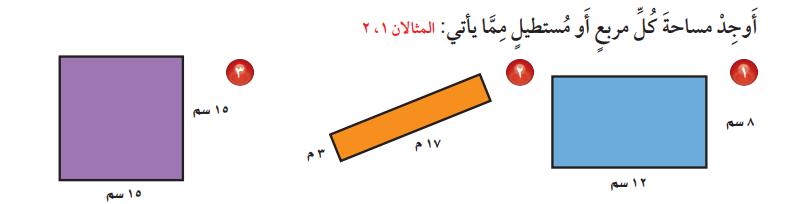 صفحة ١٢١
إعداد : أ/ نوره الأكلبي
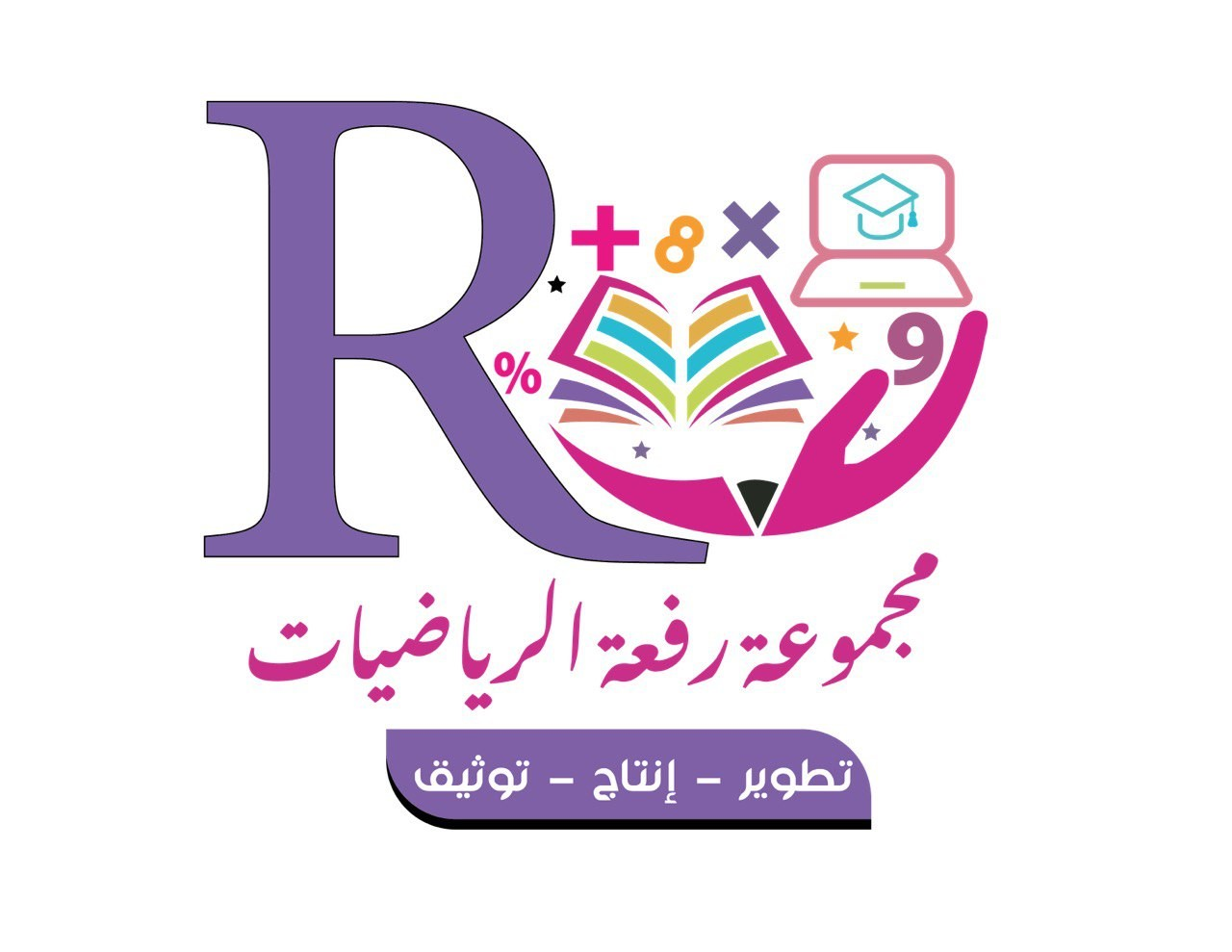 تــــــأكّــــــــــدْ :
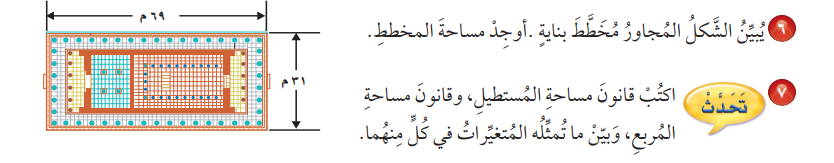 صفحة ١٢١
إعداد : أ/ نوره الأكلبي
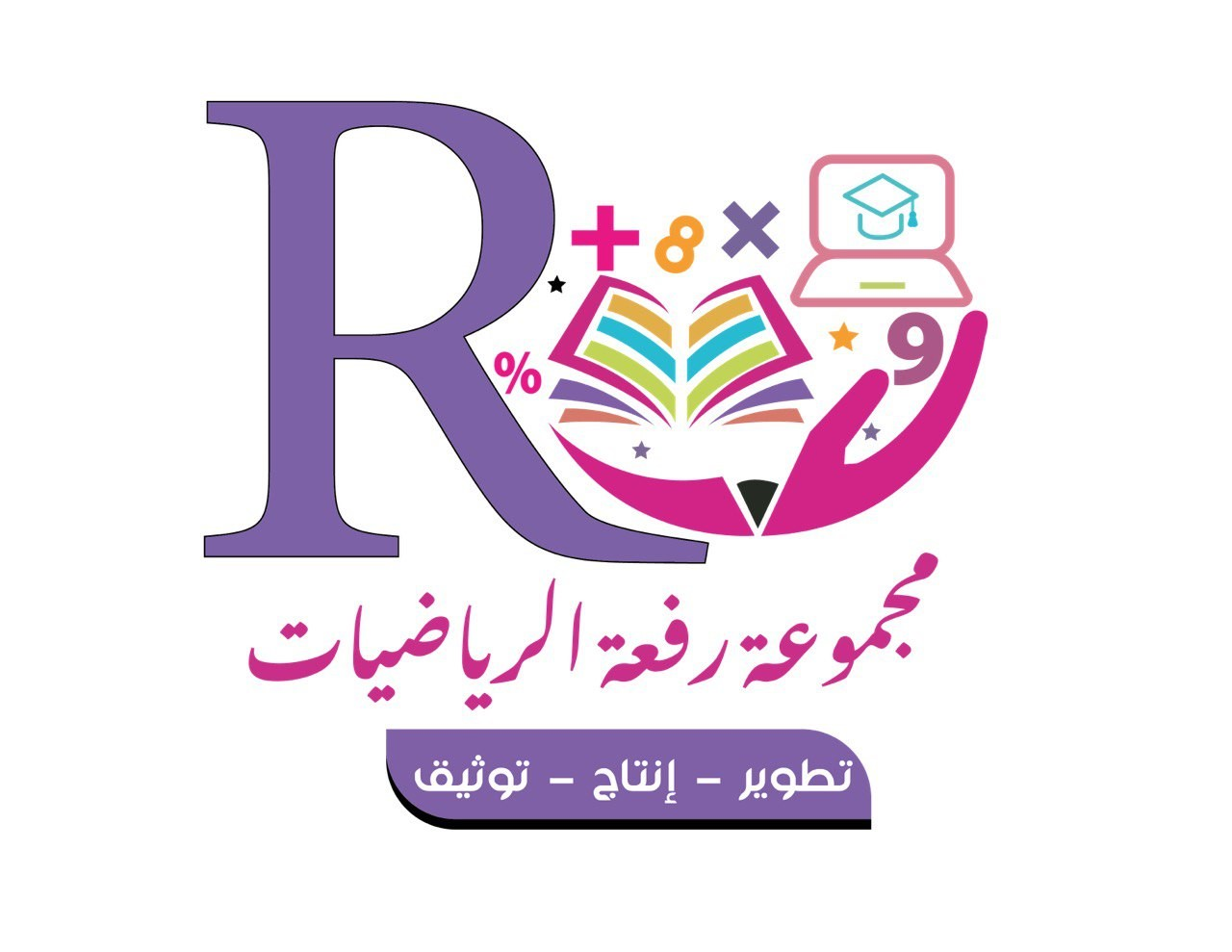 تَـــــــــدَرَّبْ وَحُــــــــلَّ المَـــــــــسَــــــــائِـــــــــلَ
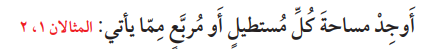 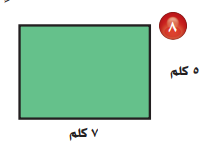 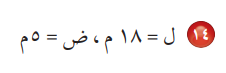 صفحة ١٢١
إعداد : أ/ نوره الأكلبي
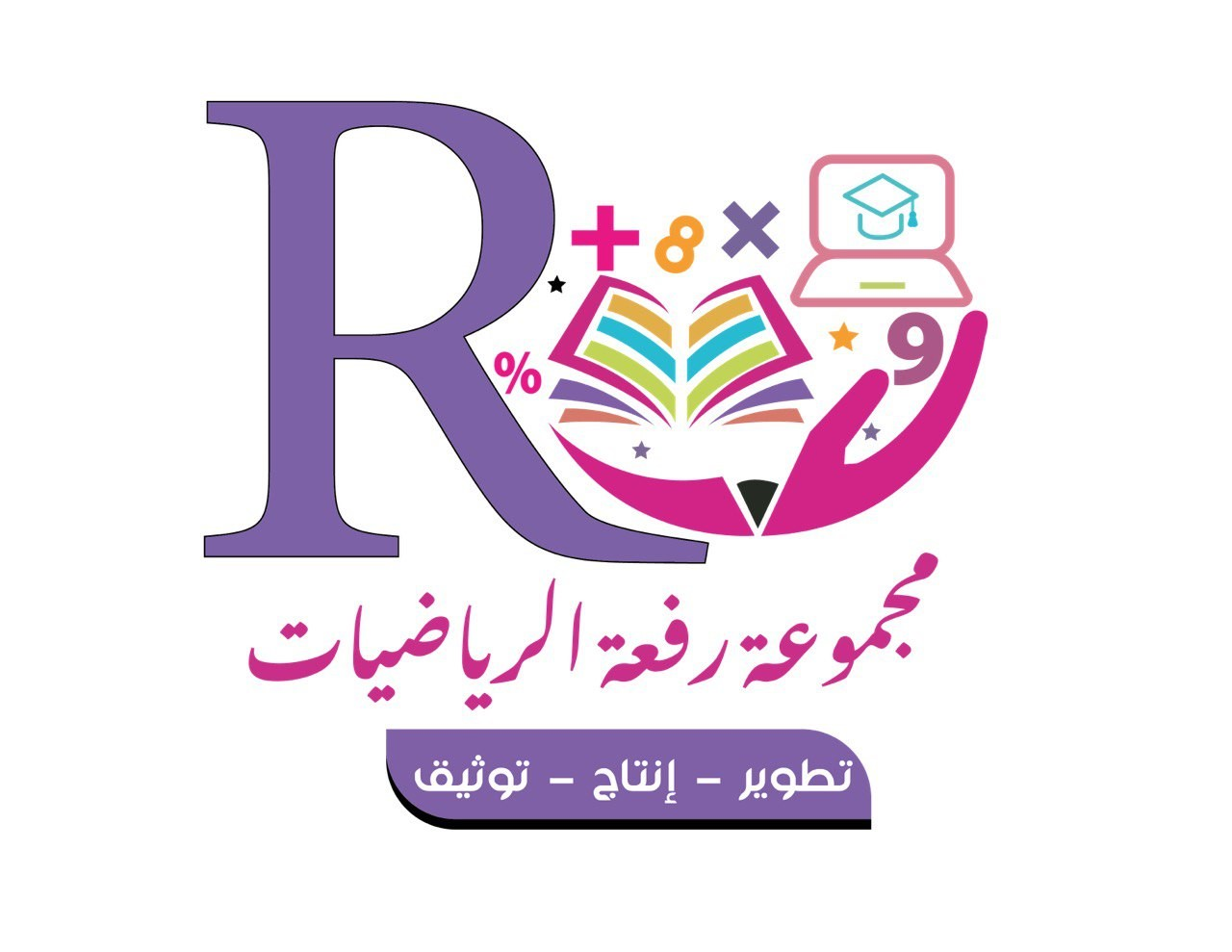 تَـــــــــدَرَّبْ وَحُــــــــلَّ المَـــــــــسَــــــــائِـــــــــلَ
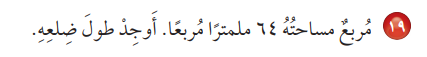 ( مهمة ادائية )
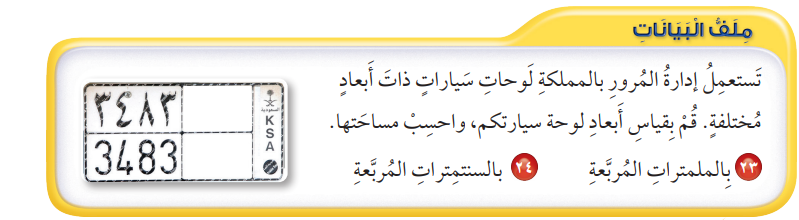 صفحة ١٢٢
إعداد : أ/ نوره الأكلبي
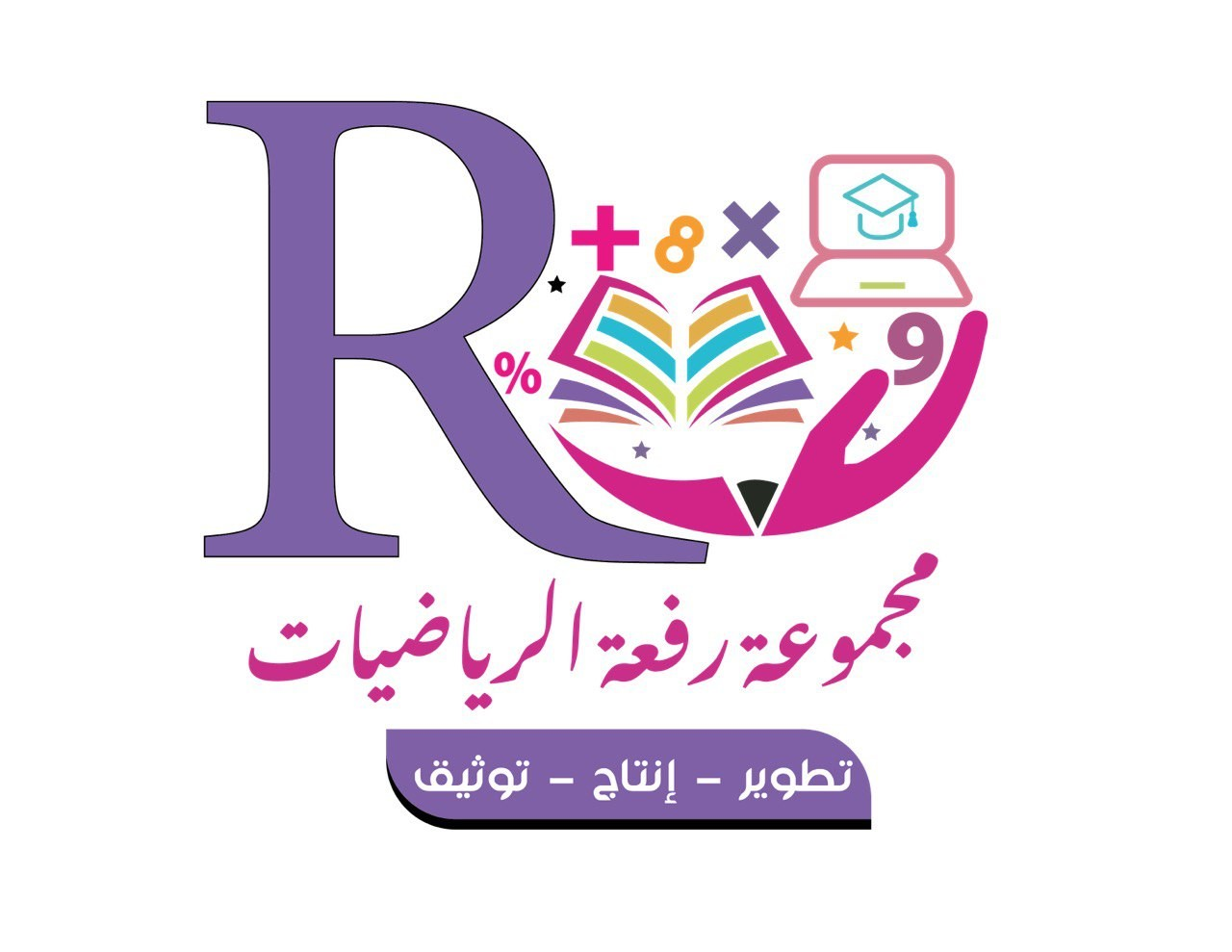 مـــــســـــائــــــلُ مـــــهــــــاراتِ الــــتــــفـــــكــــيـــــرِ الــــــعُـــــــلـــــــيـــــــا
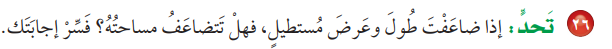 صفحة ١٢٣
إعداد : أ/ نوره الأكلبي
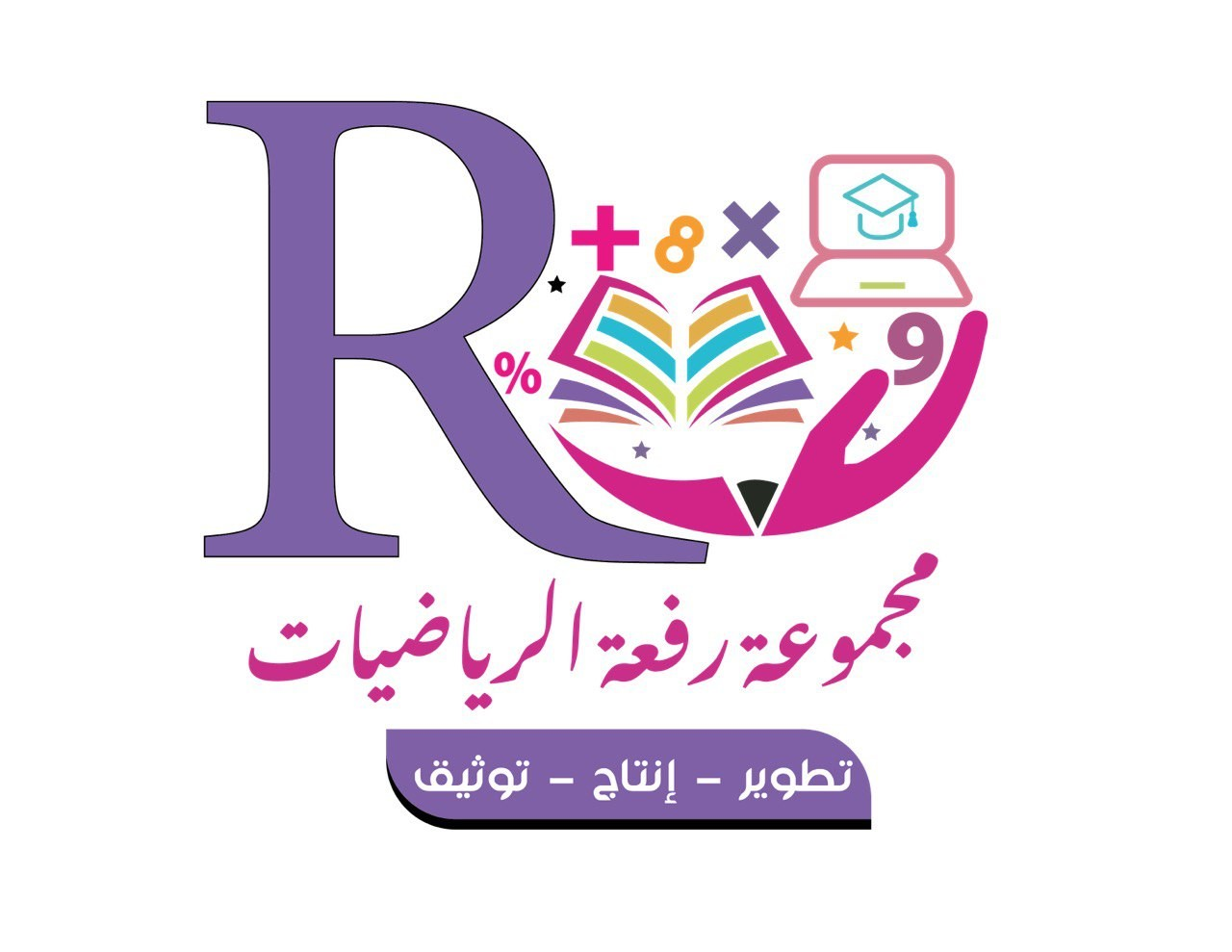 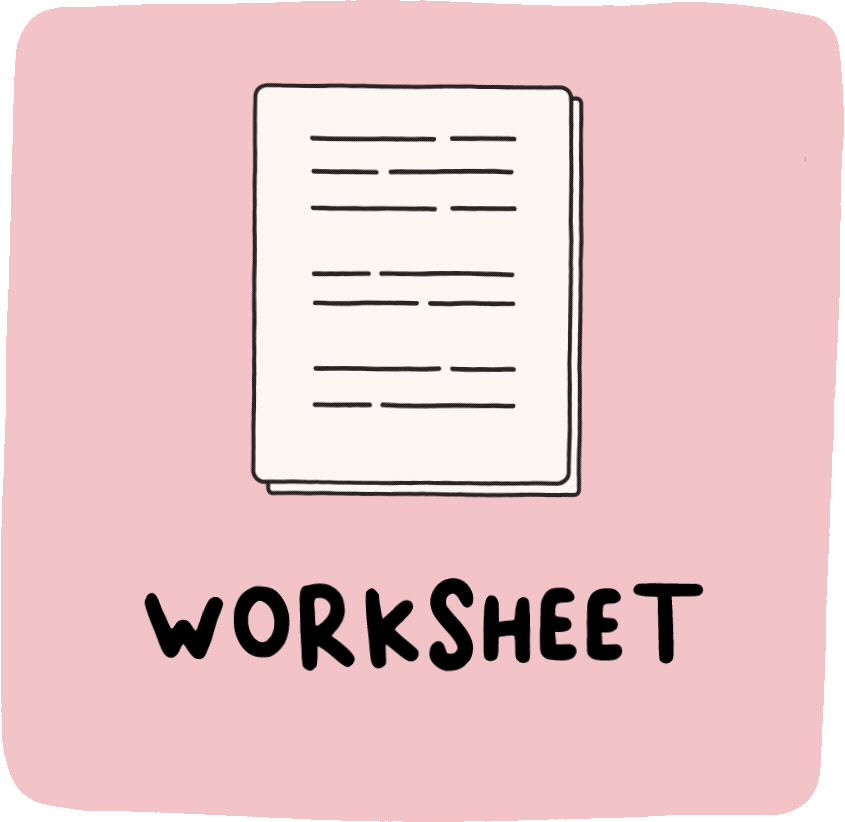 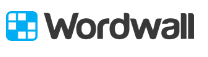 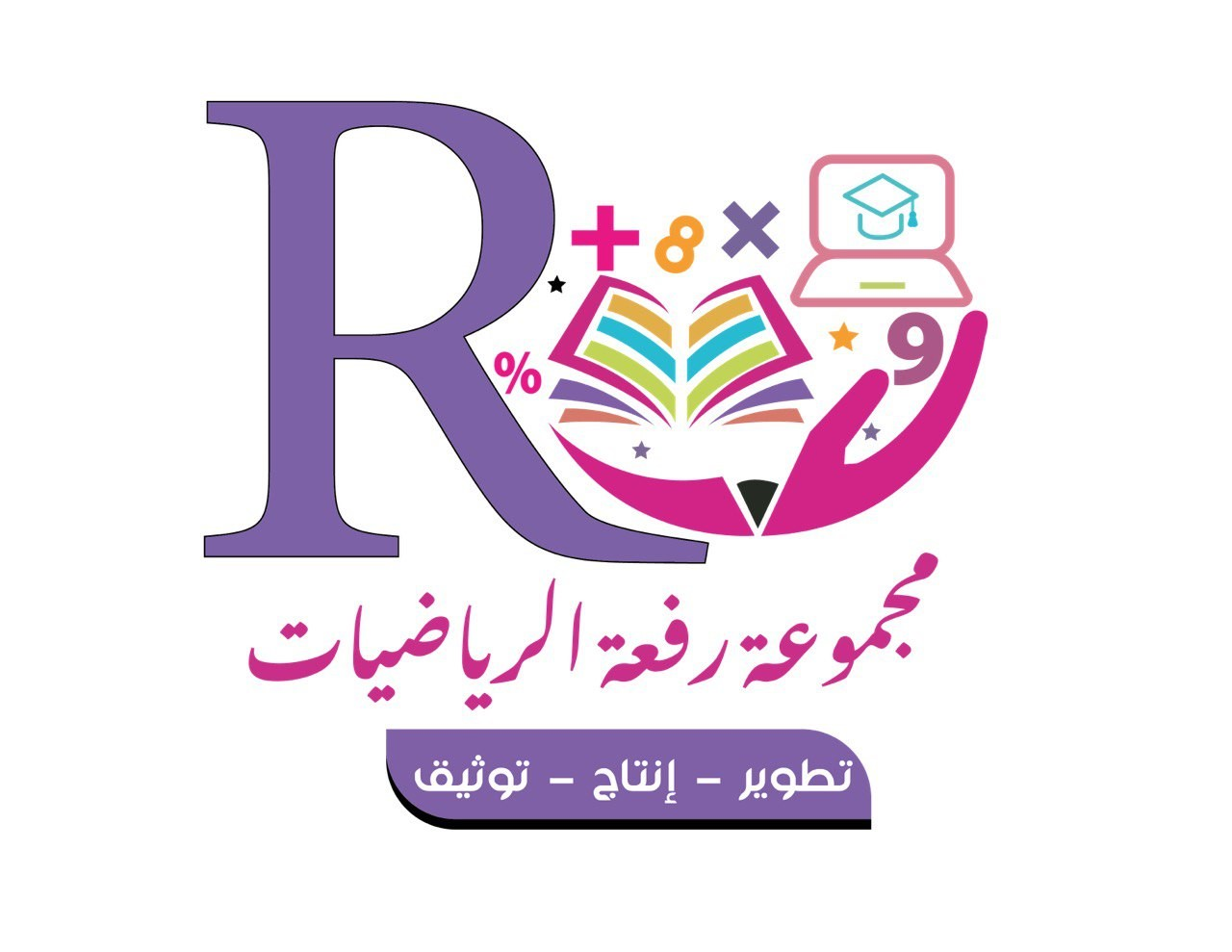 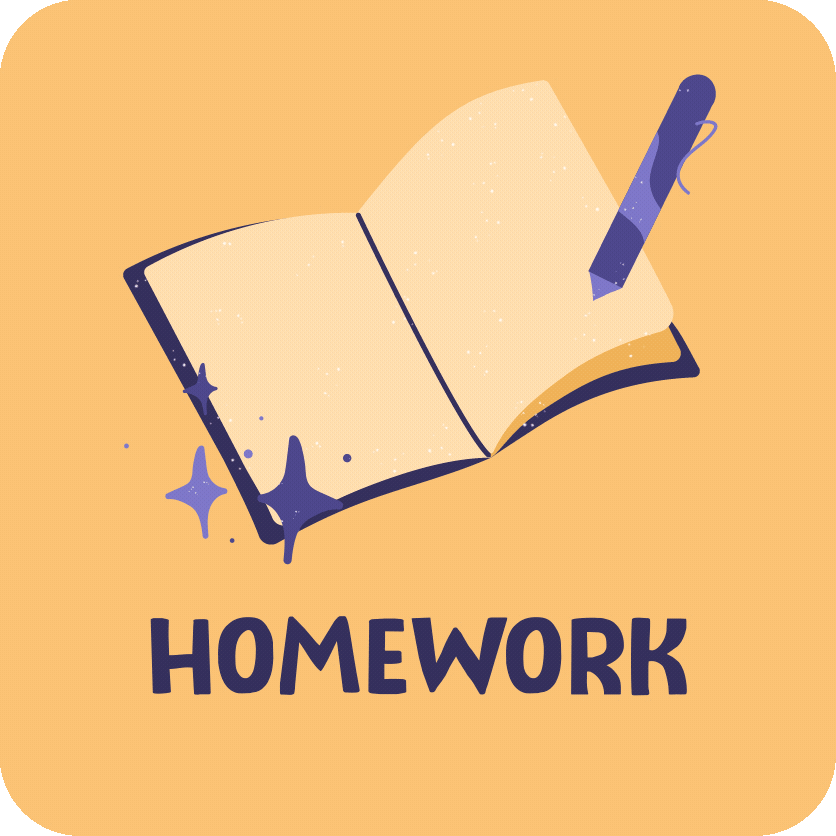 حل اختبار منتصف الفصل صفحة 124